Victims’ Voices:Hearing the experiences of victims of sexual assault
Presentation to Australasian Evaluation Society 2011 International Conference
1 September 2011
Success Works Pty Ltd. ABN 20 0 274 430 Ph +61 3 9946 6800 97 Drummond Street, Carlton, VIC 3053 AUSTRALIA
Sharing our experience
Finding the best way to represent the experiences of those at the centre of the evaluation  

 
	The evaluation
	Why we chose to make a DVD
	How we went about it
	What happened as a result
	What we learnt
Success Works Pty Ltd. ABN 20 0 274 430 Ph +61 3 9946 6800 97 Drummond Street, Carlton, VIC 3053 AUSTRALIA
Our company
Success Works nurtures systemic improvement in social justice and human rights.


 We work across a wide range of social policy areas, especially in areas of deep complexity. 


We are a values-based company, applying a systems and strengths approach with participatory engagement.
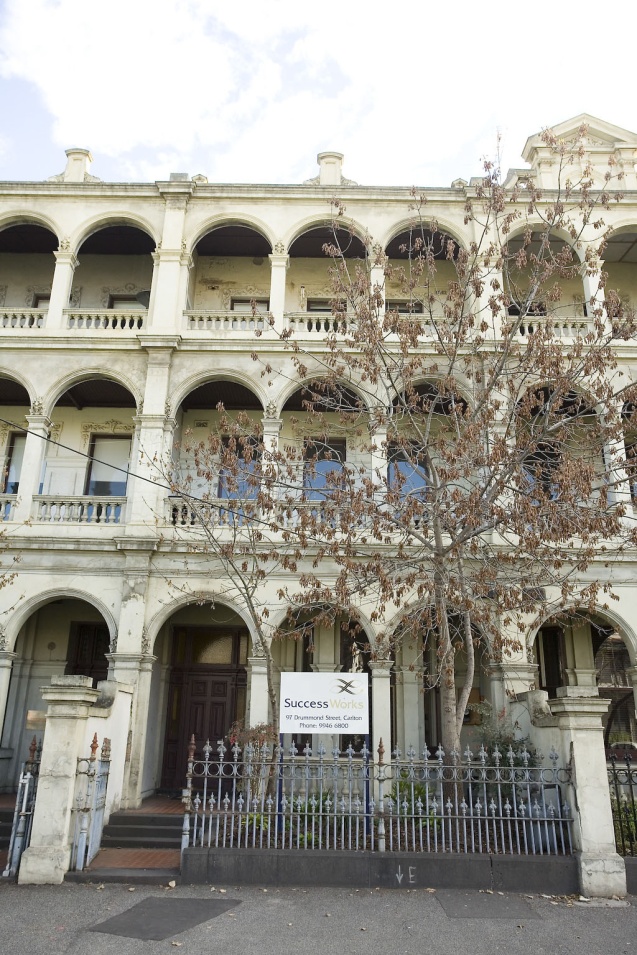 Success Works Pty Ltd. ABN 20 0 274 430 Ph +61 3 9946 6800 97 Drummond Street, Carlton, VIC 3053 AUSTRALIA
Victorian Sexual Assault Reform Strategy
Three year evaluation: 
16 initiatives across seven agencies
legislative reform 
cultural change and improved approaches to victim/survivors.

We used:
mixed methods approach
strong formative component
interviews with over 80 victim/survivors.

Reporting to:
high level Advisory Committee of judicial officers, legal practitioners, police, and senior government officials.
Success Works Pty Ltd. ABN 20 0 274 430 Ph +61 3 9946 6800 97 Drummond Street, Carlton, VIC 3053 AUSTRALIA
So much  rich data
Narrative approach in interviewing victim/survivors
Transcribing interviews
Analysing data

But

How could we convey their experience and influence the cultural change agenda of the reforms
Success Works Pty Ltd. ABN 20 0 274 430 Ph +61 3 9946 6800 97 Drummond Street, Carlton, VIC 3053 AUSTRALIA
Let’s make a DVD
Ethical considerations

Privacy of the victim/survivors

Maintaining integrity of  the experience

Deciding what sort of DVD to make

Getting the client on side
Success Works Pty Ltd. ABN 20 0 274 430 Ph +61 3 9946 6800 97 Drummond Street, Carlton, VIC 3053 AUSTRALIA
The practicalities of DVD making
Writers

Film makers

Actors
Success Works Pty Ltd. ABN 20 0 274 430 Ph +61 3 9946 6800 97 Drummond Street, Carlton, VIC 3053 AUSTRALIA
The practicalities of DVD making
Writers

Film makers

Actors
Success Works Pty Ltd. ABN 20 0 274 430 Ph +61 3 9946 6800 97 Drummond Street, Carlton, VIC 3053 AUSTRALIA
Influencing hearts and minds
Special screening for 
Advisory Committee

The silence


“That doesn’t happen in my court..”

“We need to make sure that doesn’t happen any more..........”

“We are making change................”
Success Works Pty Ltd. ABN 20 0 274 430 Ph +61 3 9946 6800 97 Drummond Street, Carlton, VIC 3053 AUSTRALIA
Did it have an impact?
Renewed energy for the 
reforms

Ability to see and hear 
system wide impact
		
Police training package

Staff training for policy officers
Success Works Pty Ltd. ABN 20 0 274 430 Ph +61 3 9946 6800 97 Drummond Street, Carlton, VIC 3053 AUSTRALIA
What did we learn?
Partnership and trust are key

Can really focus on the people at the centre

Impact and understanding of other parts of the system

It’s a powerful medium
Success Works Pty Ltd. ABN 20 0 274 430 Ph +61 3 9946 6800 97 Drummond Street, Carlton, VIC 3053 AUSTRALIA
Acknowledgements
Thank you to:

 Victim/Survivors for 
sharing their experiences

Department of Justice for 
permission to show excerpts
from Victims’ Voices.

Note DVD is not publically available
Success Works Pty Ltd. ABN 20 0 274 430 Ph +61 3 9946 6800 97 Drummond Street, Carlton, VIC 3053 AUSTRALIA